FILOSOFIA DELLA DIDATTICA
a.a. 2019-20
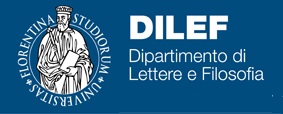 COMUNICAZIONE
RELAZIONE
COMUNICARE NON È RAPPRESENTARE
[Speaker Notes: La comunicazione si appoggia su una rappresentazione ma non può essere confusa con essa.]
STRUTTURA DELLA COMUNICAZIONE
SINTASSI: CONFIGURAZIONE DELLE PAROLE, TRASMISSIONE DELL’INFORMAZIONE (CODIFICAZIONE, CANALI, RUMORE, RIDONDANZA)

SEMANTICA: SIGNIFICATO

PRAGMATICA: EFFETTI DELLA COMUNICAZIONE SUL COMPORTAMENTO
PRAGMATICA DELLA COMUNICAZIONE
Comunicazione come comportamento
Indipendenza della comunicazione dalle motivazioni o dalle intenzioni dei comunicanti
Rilevanza del contesto e interazione individuo-ambiente
Analogia fra relazione e funzione 
Fenomeno della retroazione come fenomeno che non consente di compiere l’analisi nei termini di un rigoroso determinismo lineare.
Fenomeno della ridondanza
Circolarità
GLI ASSIOMI DELLA COMUNICAZIONE
1. NON SI PUÒ NON COMUNICARE
Non esiste qualcosa che sia un non comportamento.  Anche il silenzio, il ritrarsi, l’immobilità (silenzio posturale) e ogni forma di diniego sono essi stessi comunicazione. 
2. UNA COMUNICAZIONE NON TRASMETTE SOLO INFORMAZIONE MA IMPONE UN COMPORTAMENTO (report e command;  dati e istruzioni, informazioni e informazioni sulle informazioni; comunicazione e meta-comunicazione)
«Ogni comunicazione ha un aspetto di contenuto e un aspetto di relazione di modo che il secondo classifica il primo ed è quindi meta-comunicazione» (p.46)
 LA COMUNICAZIONE È TANTO PIÙ SANA QUANTO PIÙ LA RELAZIONE RIMANE SULLO SFONDO